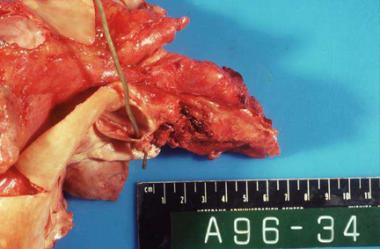 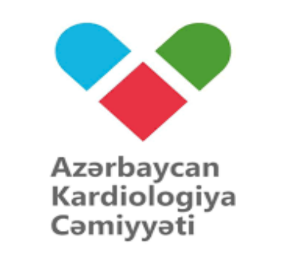 İnfeksion endokardit diaqnostika və müalicəsində yeniliklər
Dr. Mehman Ağamalıyev
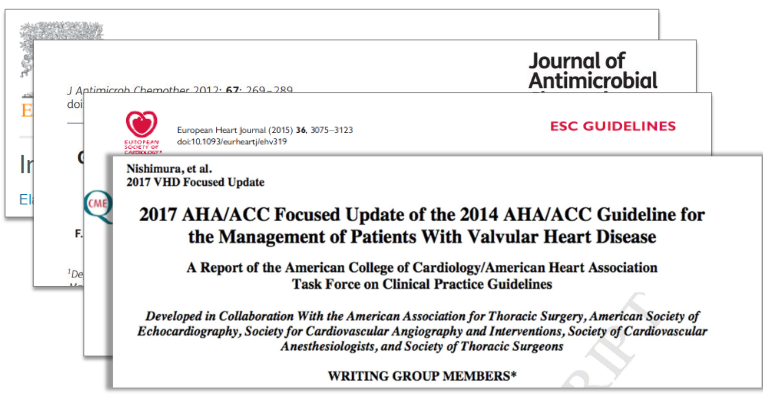 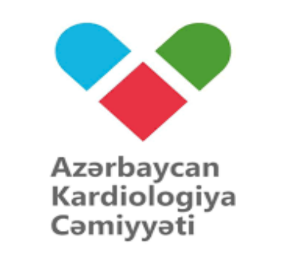 İnfektiv endokardit
İnfektiv endokardit - ürəyin endokard qatının iltihabı (bir və daha çox qapaqlar, mural endokard, septal defekt) və bu iltihab içində mikroorqanizmlərin inkişafı ilə xarakterizə olunan xəstəlikdir.
Mural endokardit - qapaq aparatına bağlı olmayan, sərbəst divar üzərində olan endokardit
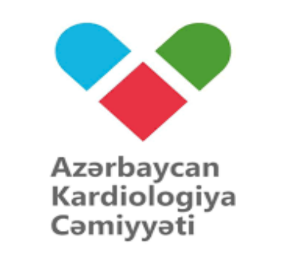 İnfektiv endokardit
İE bir çox orqana təsir edən, altda yatan kardiak xəstəliyə, mikroorqanizmaya, yaratdığı fəsadlara və xəstənin xüsusiyyətlərinə bağlı olan bir xəstəlikdir.
Tək bir həkim xəstənin diaqnoz və müalicəsini apara bilməz, ana klinik simptomlar kardiak, revmatolojik, infeksiyon, nevrolojik vs. ola bilər.
Kardioloq, ürək-damar cərrahı, infeksiyonist, mikrobioloq, nevroloq, beyin cərrahı, reanimatoloq və digərləri (Endokardit komandası)
Exokardiyoqrafiya (TTE, TEE), MRT, MSCT, Nuklear görüntüləmə
Xəstələrin təxmini yarısında cərrahi ehtiyacı !!! Cərrahi komanda ilə erkən dialoq vacibdir !!!
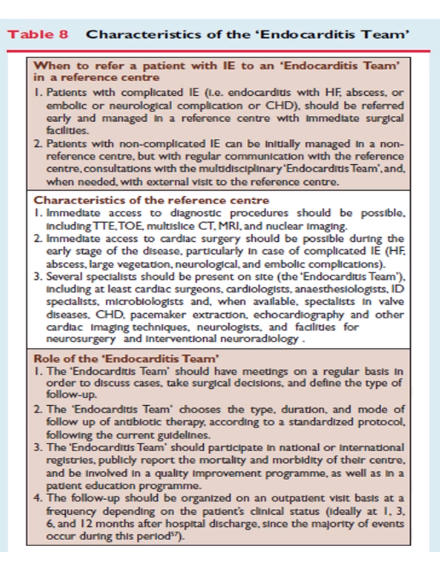 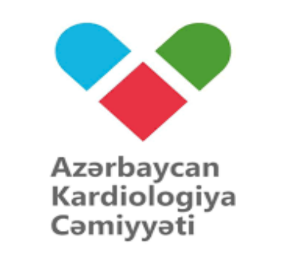 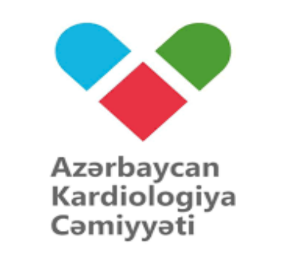 Referans Mərkəz
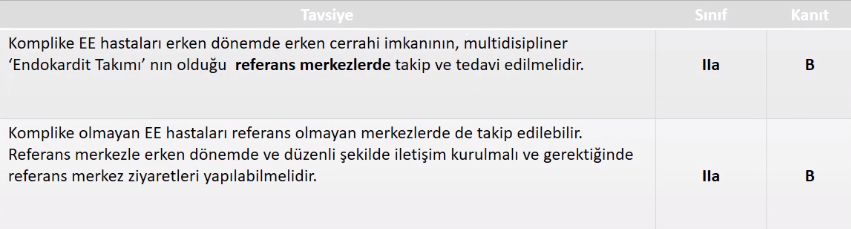 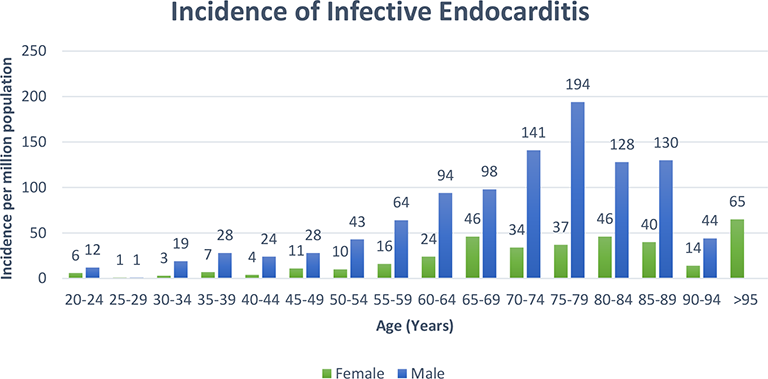 Epidemiologiya
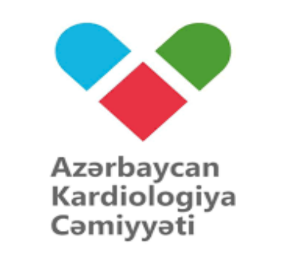 3-10/100000 əhaliyə
14.5/100000 70-80 yaş arası
Kişi:qadın 2:1
Qadınlar daha pis proqnoza malikdir.
30 yaşdan aşağı daha çox qadınlarda müşahidə olunur
Uşaq və infantlarda nadir hallarda rast gəlir
İntravenoz narkotik istifadəsi (78% trikuspid, 24% mitral, 8% aortal)
İlk ildə mexanik qapaq daha həssas ikən, sonrakı illərdə bioprotez qapaq daha həssalaşır
Body piercing and tattooing
Nazokomial
Hospitalizə olunduqdan > 48 saat sonra başlanmış İE (ən sıx səbəb Stafilokoklar)
Non-nazokomial
Əlamətləri < 48 saat başlamış İE
Son 30gün ərzində evdə invaziv müdaxilə olunan xəstələr (ən sıx səbəb Streptokoklar)
Təmas-asılı
Son < 48 saat xəstəxana daxili infeksiyaya uyğun gəlməyən əlamətləri olan xəstə ilə təmas
İntravenoz narkotik istifadəsi ilə bağlı
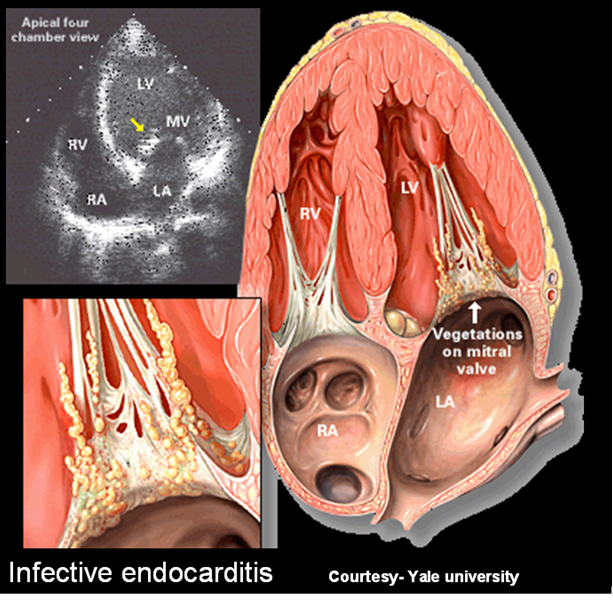 Patofiziologiyası
Normal endokard mikrorqanizmlərin yapışması üçün şərait yaratmır. Endokard zədələndikdə subendokardial birləşdirici toxumanın səthi açılır. Bura fibrin və trombositlərin yapışaraq non-bakterial trombotik endokardit-ə səbəb olur.
Əmələ gəlmiş bu tromblar mikroorqanizmlər üçün əlverişli qidalı mühitdir. Belə ki, qanda dolaşan mikroorqanizmlər bu steril trombosit - fibrin düyününü infektə edər. Nəticədə vegetasiyalar əmələ gəlir.
Endotelin zədələnməsi qanın turbulent axını, iltihab, degenerativ dəyişikliklər, kateter, elektrodlar vasitəsilə ola bilər.
İltihab hüceyrələrdə beta1 integrini üzə çıxarır. Bu inteqrin fibronektini özünə birləşdirir. Bəzi mikroorqanizmlər (xüsusən S.aureus) fibronektin daşıyıcı zülala sahibdir.
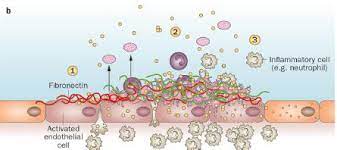 Patofiziologiyası
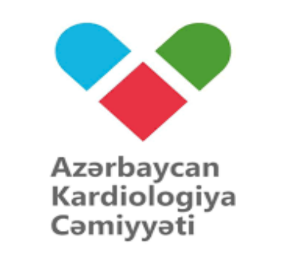 Tipləri
Sol ürək nativ qapaq İE
Sol ürək prostetik qapaq İE
       -Erkən (əməliyyatdan sonrakı 2 ay ərzində)
       -Gec (əməliyyatdan 2 ay sonra)
Sağ ürək İE (intravenoz dərman istifadə)
Cihaz asılı İE (Pacemaker/defibrilyator endokarditi)
Kültür neqativ endokardit
Funqal endokardit
Etiologiya
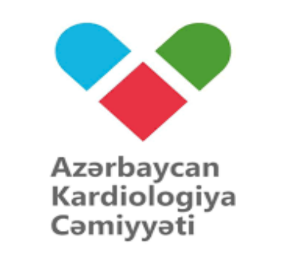 HACEK qrupu: Haemophilus parainfluenzae, Aggregatibacter spp., Cardiobacterium spp., Eikenella corrodens ve Kingella spp.
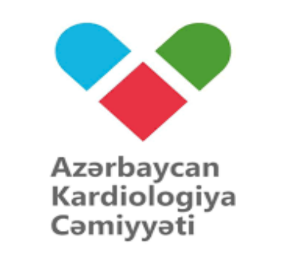 Nativ qapaq endokarditi
Streptoklar:  (60%)-Strep.viridans (30-40%), streptococcus bovis(10%)
Stafilokoklar: (25%)- koaqulaz pozitiv (23%), koaqulaz neqativ (<5%)
Enterokok: (10%)
HACEK: 5-10% (hemophilus, actinobacillus, cardiobakterium, eikenella, kingella) - normada yuxarı tənəffüs yollarının mikroflorasında tapılır.
Strep.pneumonia 
1-3 %, pnevmokok pnevmoniyası və meningitlə birlikdə Osler triadasını təşkil edir. 
Tipik olaraq alkoqoliklər məruz qalır.
Protez qapaq endokarditi
Erkən: Koaqulaz neqativ stafilokoklar (30%), S.aureus (20%) Qram neqativ basillər (20%), kandida (10%)
Gec: streptokoklar (35%) (st.viridans25%, enterokok <5%), S.Aureus (30%)
Sağ tərəfli İE
60% S.Aureus (daha çox zədələnən qapaq trikuspiddir)
Funqal endokardit
ən sıx səbəb Candida
Kültür neqativ İE
üç qan kültüründə sintez tapılmayan İE-dir.
Ən sıx səbəb kültür alınmadan əvvəl antibiotik istifadəsidir.
Pacemaker endokarditi
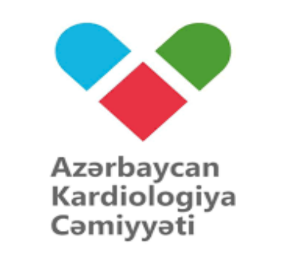 Erkən: 
(90% koaqulaz neqativ stafilokok)
Gec:
(50% S.Aureus və 50% koaqulaz neqativ staf)
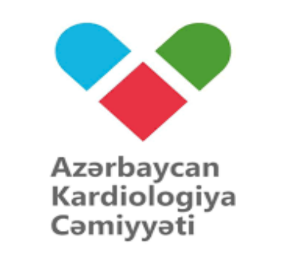 Simptomlar
Qızdırma: 90% hallarda (yaşlılarda, üremik və ya immunsupresə olan xəstələrdə olmaya bilər)
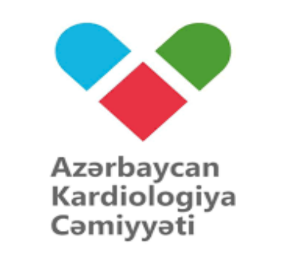 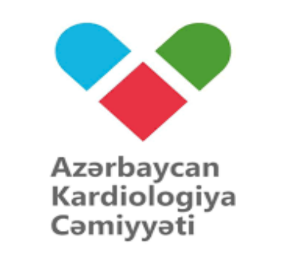 Simptomlar
İltihabın ümumi əlamətləri
Çəki itirilməsi
İştahın azalması
Gecə tərləməsi, titrəmə
İnfektiv Endokarditdən şübhəli vəziyyətlər
Yeni əmələ gəlmiş küy
Səbəbi bilinməyən emboliya
Səbəbi aydın olmayan sepsis
Qızdırma
Intrakardiak prostetik material
Keçirilmiş İE anamnezi
Valvular və ya anadangəlmə ürək xəstəliyinin olması
Meyl yaradan faktorların olması (immunkompromis,Venadaxili narkotik istfadəsi)
Bakteremiya ilə müşahidə oluna biləcək invaziv müdaxilə
Durğunluq ürək çatışmazlığı
Yeni keçiricilik pozğunluğu
Positiv qan kültürü
Vaskulyar və ya immunoloji fenomenlər
PE
Fokal və qeyri spesifik nevroloji simptomlar
Səbəbi bilinməyən periferik abses
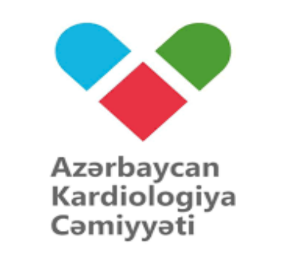 Diaqnoz
Klinik əlamətlər
Laborator əlamətlər
Qan kültürü
Duke kriteriyaları
Görüntüləmə texnikləri (Exokardioqrafiya, MRT, Kardiak KT, Nuklear görüntüləmə)
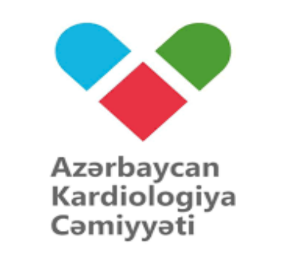 Klinik əlamətlər
85% xəstələrdə yeni meydana gələn küy (sağ tərəfli endokarditdə, intrakardiak cihaz infeksiyalarında küy olmaya bilər)
Petexiyalar
Subungual (splinter) hemorragiyalar: Dırnaq başlarında tünd-qırmızı rəngdə linear lezyonlar
Osler düyünləri: Əl və ayaq barmaq pulpalarında ağrılı, həssas eritematoz subkutan düyünlər
Janeway lezyonlar: Barmaqlar, ovuc içi və ya ayaq dabanında eritematoz, həssas olmayan, ağrısız düyünlər
Rot ləkələri: Retinal hemorragiyalar
Klinik əlamətlər
Subungual (splinter) hemorragiyalar
Petexiyalar
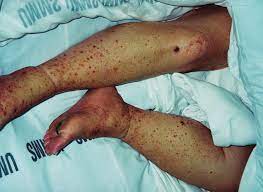 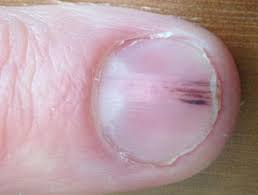 Rot ləkələri
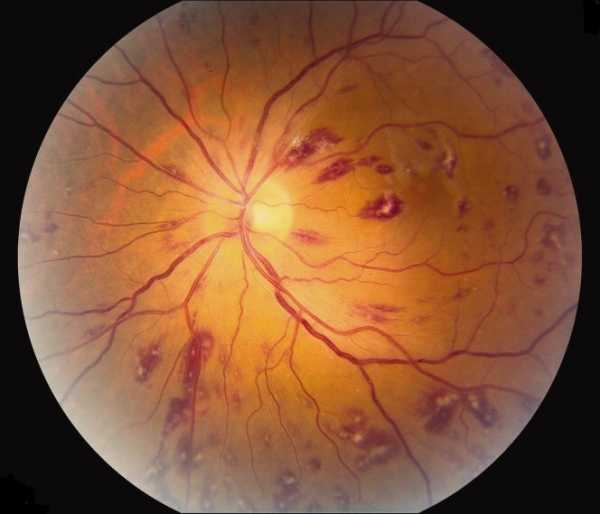 Janeway lezyonlar
Osler düyünləri
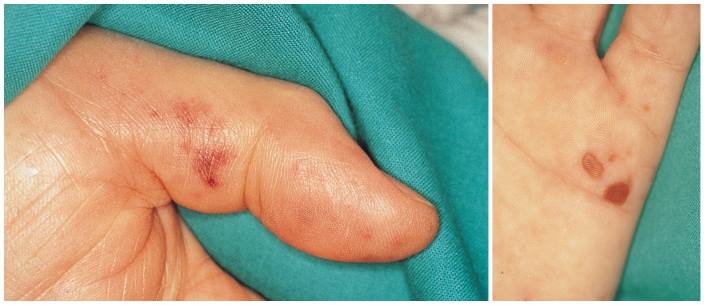 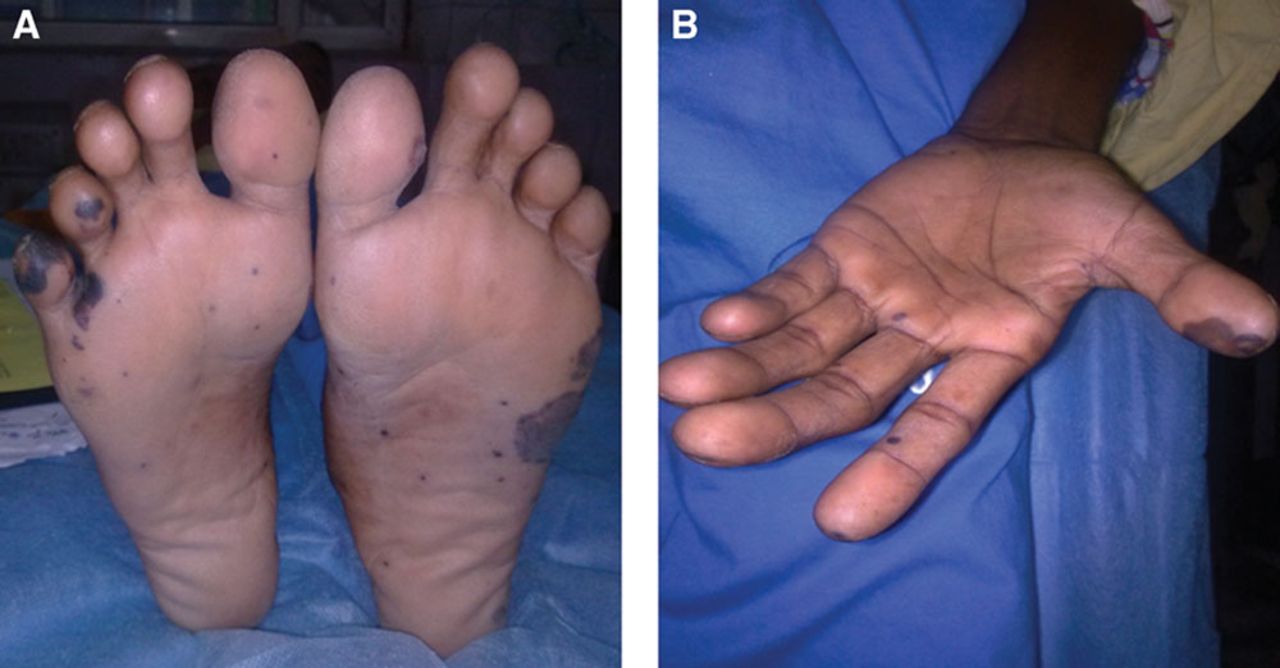 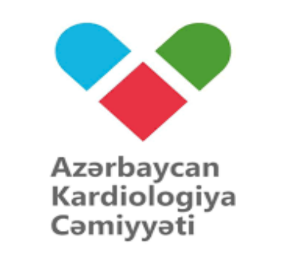 Klinik əlamətlər
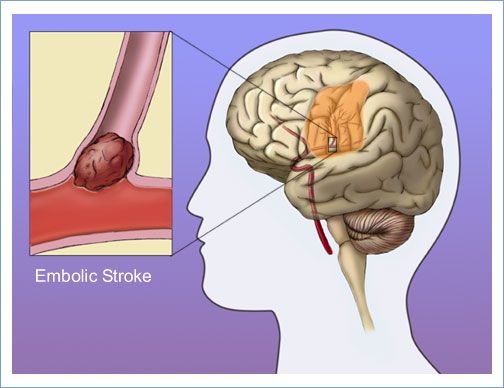 Nevroloji xəstəlik əlamətləri
Serebral emboliya
İntraserebral hemorragiyalar
Multipl mikroabseslər

     Digər
Ürək çatmamazlığı
Akut koronar sindrom (koronar arter embolisi)
Pulmonar emboliya (sağ tərəfli İE)
Peritonit (dalaq, böyrək və bağırsaq arteriyalarına emboliya)
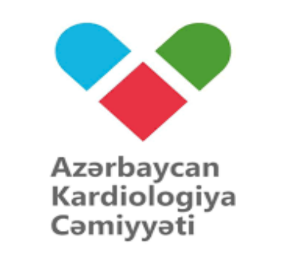 Laborator əlamətlər
CRP və prokalsitonin artması
Anemiya
Leykositoz
Mikrohematuriya
EÇS-in artması
RF artması
Qan kültürü
Fərqli periferik venlərdən steril şəraitdə hər biri 10 ml–dən ibarət üç qan nümunəsi alınmalı
Hər nümunədə biri aerob, digəri anaerob mühit olacaq şəkildə iki tüp olmalı, hər tüp içinə ən az 20sm³ qan qoyulmalıdır.
İlk və son alınan kültür arasında ən az bir saat fərq olmalıdır (Sinif I A göstəriş).
Qan kültürü almaq üçün qızdırmanı gözləmək gərəksizdir (səbəb bakteremiya sabitdir).
Mikroorqanizm təyin olunduqda müalicənin effektivliyini dəyərləndirmək üçün qan kültürü 48-72 saat sonra təkrarlandırılmalıdır.
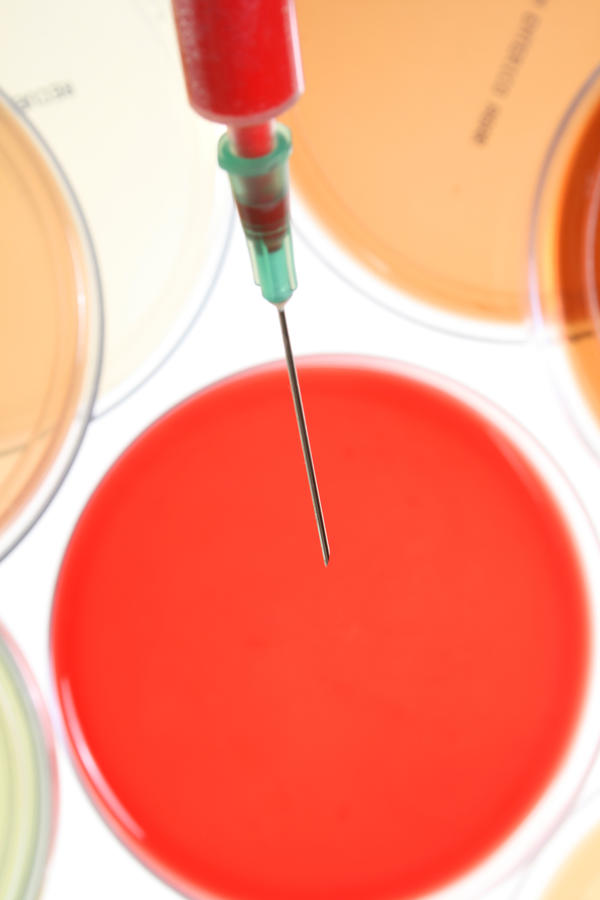 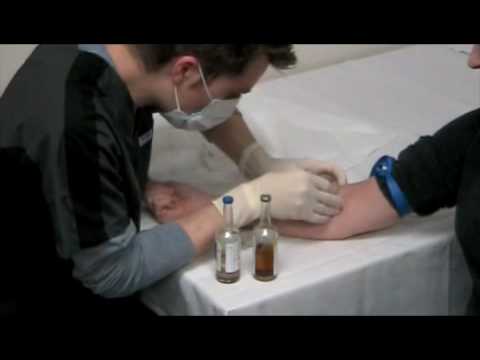 Kültür neqativ İnfektiv endokarditin nadir səbəbləri
Duke kriteriyaları
Duke kriteriyaları
Dəqiq diaqnoz
2 mayor kriteriya
1 mayor və 3 minor kriteriya
5 minor kriteriya
Pataloji kriteriya
Lezyon ya da absessdən alınan nümunədə kültür və ya histoloji incələnmədə mikroorqanizmlərin göstərilməsi.
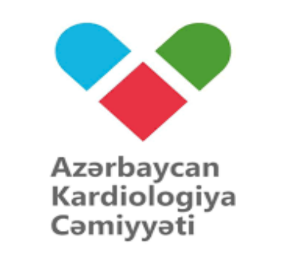 Şübhəli diaqnoz
1 mayor və 1 minor kriteriya
3 minor kriteriya
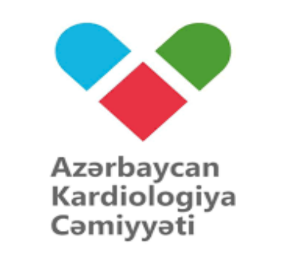 Diaqnozun inkar edilməsi
Başqa diaqnozun qoyulması
4 gün və ya daha az müddət içində antibiotiklərlə klinik əlamətlərin düzəlməsi
4 gün və ya daha az müddətli müalicə sonrasında aparılan cərrahi və ya otopsiyada İE düşündürən patalogiyanın olmaması
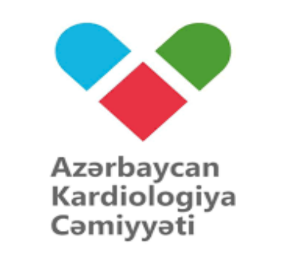 Exokardioqrafiya
Diaqnoz
Təqib
İntraoperativ
Müalicənin nəticəsi
Exokardioqrafiyanın rolu
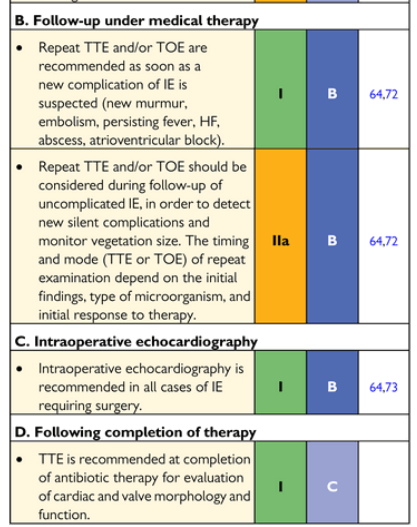 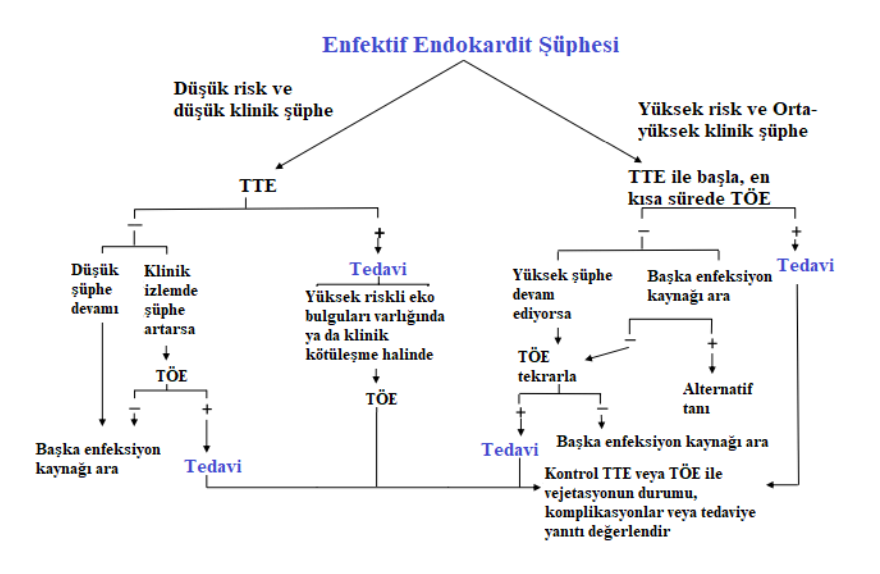 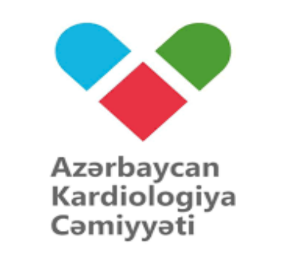 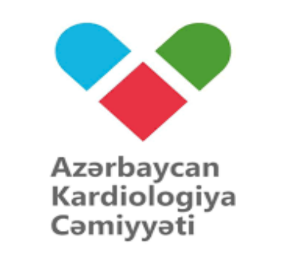 Vegetasiyalar
Klassik olaraq qapaqların qapanma xətti boyunca əmələ gəlir (atrioventrikulyar qapaqların atrial səthində, semilunar qapaqların  ventrikul səthində) qapaq koaptasiyasının pozulmasına, qapaq perforasiyası və ya xorda rüptürünə səbəb olaraq  qapaq regurqitasiyasına, durğunluq ürək çatışmazlığına gətirib çıxarır.
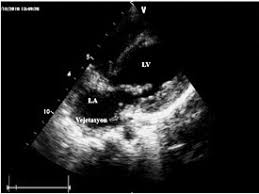 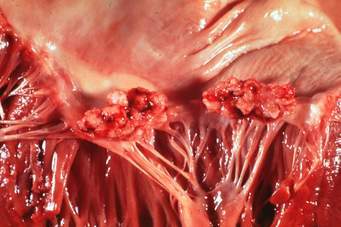 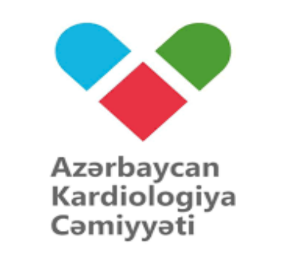 Proqnoz
Antibiotiklə müalicəyə başladıqdan 48-72 saat sonra qan kültürü üçün qan nümunələrinin götürülməsi məqbul sayılır. Əgər kültür pozitivsə bu persistent infeksiya hesab olunur və pis proqnoz sayılır.
Ən pis proqnoz cərrahi ehtiyacı olub əməliyyat ola bilməyən xəstələrdir.
Müalicə
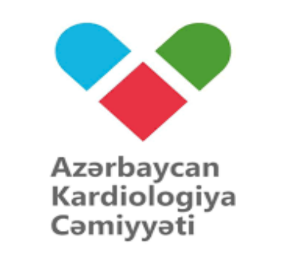 Uzun müddətli kombinə antibiotik istifadəsi lazım olur.
PVE müalicəsi (ən az 6 həftə) NVE müalicəsindən (2-6 həftə) daha uzundur.
Yeni tam kür müalicə ancaq kültür müsbətdirsə başlanır, ən son izolə edilən bakteriyaya görə antibiotik seçilir.
Uyğun xəstələrdə ayaqdan parenteral antibiotik müalicəsi (OPAT) düşünülə bilər.
Müalicə
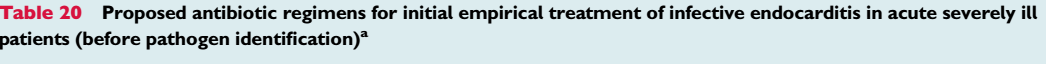 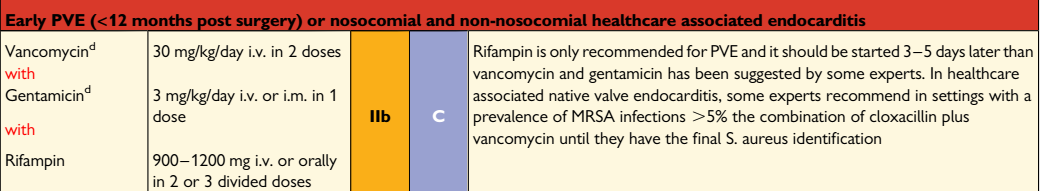 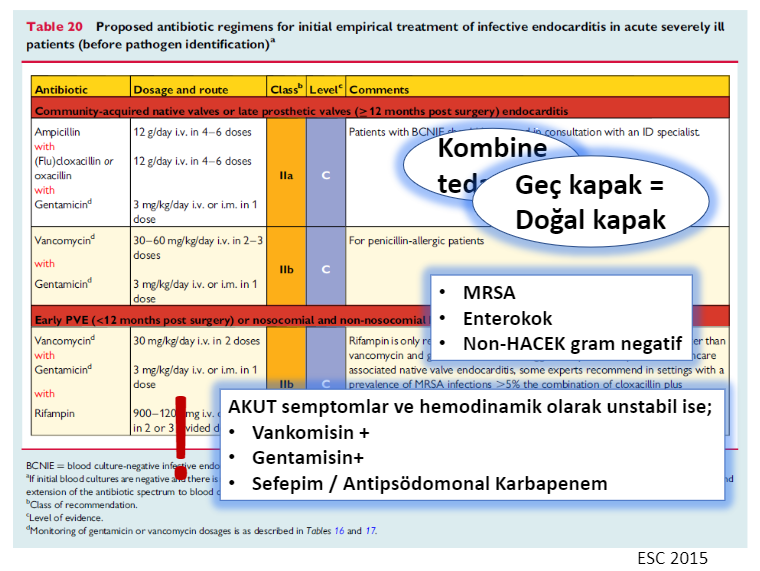 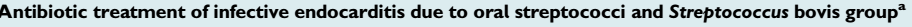 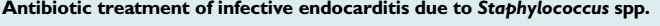 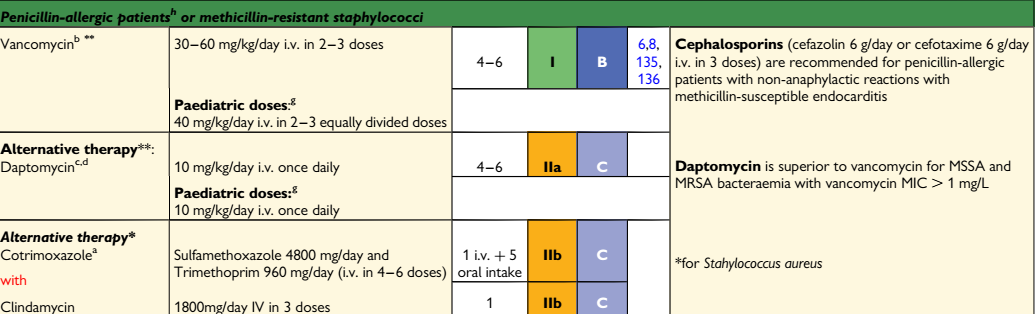 Protez qapaq
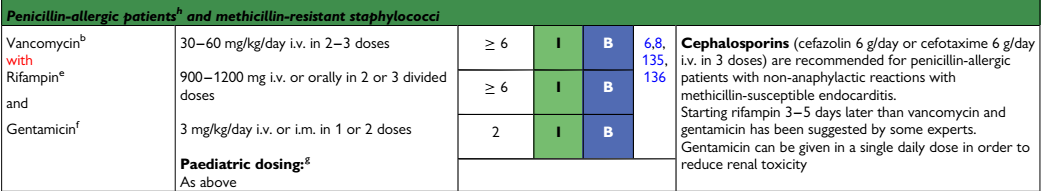 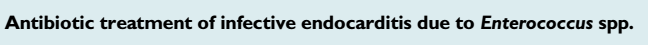 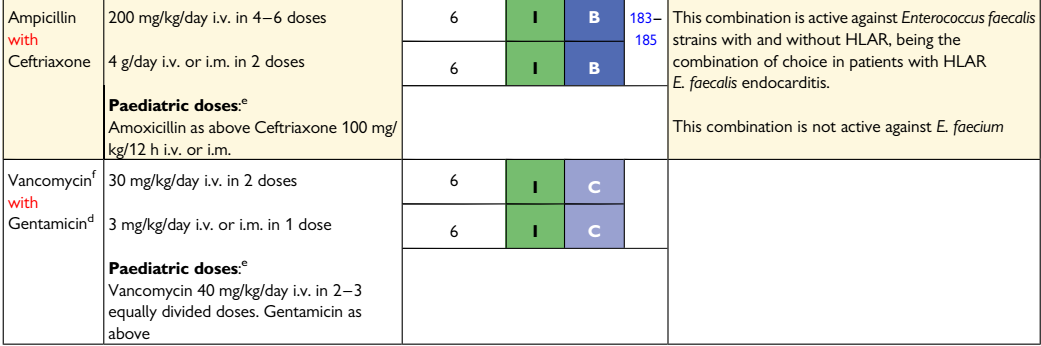 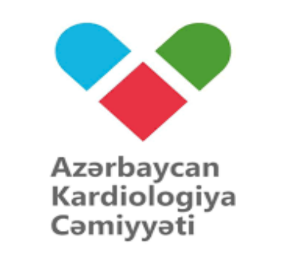 Funqal İE
Candida: Amphotericin B və/və ya Flucytosine və ya Echinocandin at high doses/
Aspergillus: Voriconazole və ya Echinocandin və ya Amphoterisin B
Antithrombotic therapy in infective endocarditis
Thrombolytic therapy is generally contraindicated and has sometimes resulted in severe intracranial haemorrhage,465 but thrombectomy could be an alternative in selected patients with ischaemic stroke related to IE
The risk of intracranial haemorrhage may be increased in patients already on oral anticoagulants when IE is diagnosed, especially in patients with S. aureus PVE
Antitrombotik müalicə göstərişləri
İE üçün kimlərə antibiotik profilaktikası edilməlidir?
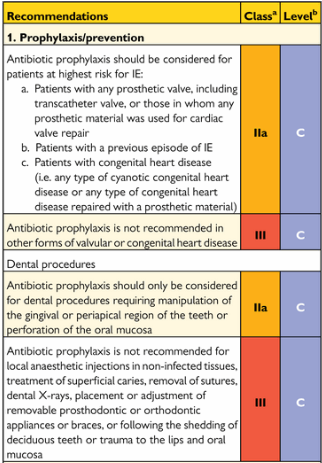 Yüksək riskli xəstələrə yüksək riskli prosedur icra ediləcəyi təqdirdə profilaktika Class IIa

Prostetik qapağı olan və ya qapaq təmiri üçün prostetik  material istifadə edilən xəstələr
İE keçirmiş xəstələr
Anadangəlmə sianotik ürək qüsuru və ya əməliyyatdan sonra palliativ şuntu olan xəstələr (əməliyyatdan sonra rezidual qüsuru qalmayan  və prostetik material istifadə olunan xəstələrin 6 ay profilaktikaya ehtiyac var)
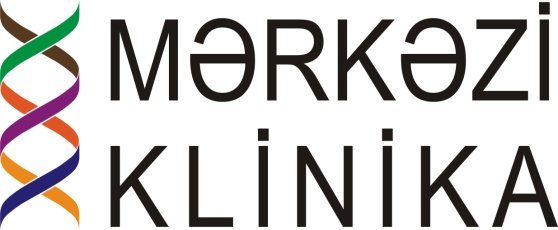 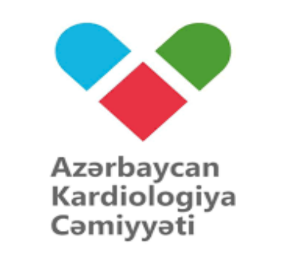 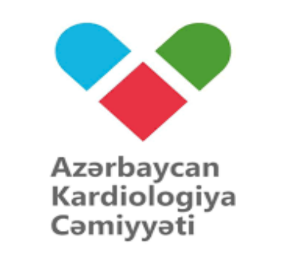 Protez qapaq, istənilən növ protez qreft və ya kardiostimulyator implantasiya edilən xəstələrdə infeksiyanın artan riski və mənfi nəticəsi səbəbindən perioperativ antibiotik profilaktikası nəzərdə tutulmalıdır 

Profilaktika prosedurdan dərhal əvvəl başlanmalıdır, əgər prosedur uzadılsa, təkrarlanmalı və 48 saat sonra dayandırılmalıdır.
Cərrahi müalicə: kimə? nə zaman?
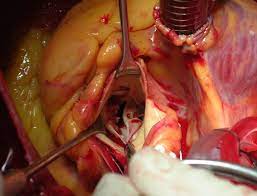 Sol tərəfli qapaq infeksion endokarditində (nativ qapaq endokarditi və protez qapaq endokarditi) cərrahi müdaxiləyə göstərişlər və vaxtı.
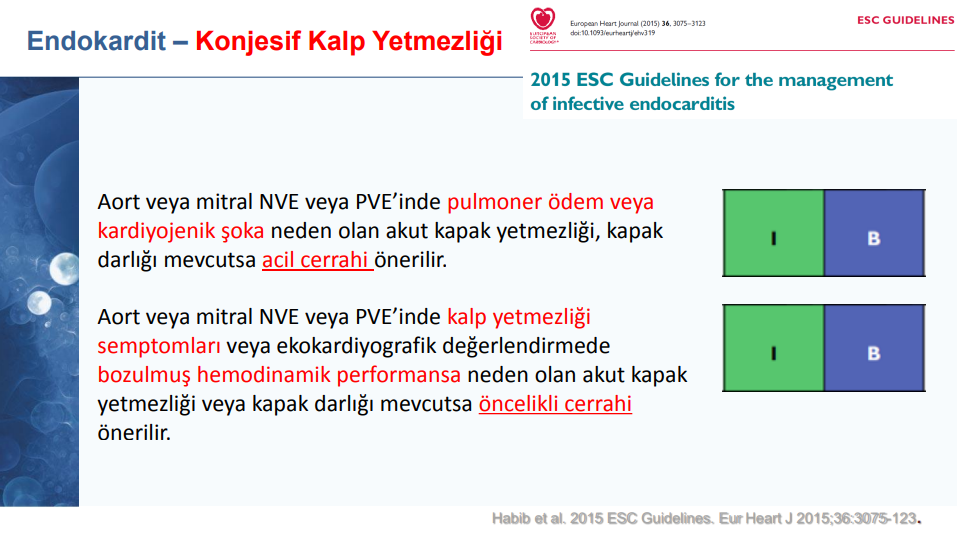 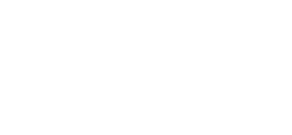 Sağ ürək
Rekküren septik pulmonar emboliya sonrası çox böyük vegetasiya (> 20 mm)
Dirəncli mikroorqanizma (göbələk, pseudomonas)
Persistan bakteriyemiya (7 günlük antibiotik sonrası)
Diüretik müalicəsinə cavab verməyən TÇ-yə bağlı sağ ÜÇ
Keçiricilik sistemi
Təqibdə yeni əmələ gələn His dəstəsinin ayaqcıq blokadası olan xəstələr:  LBBB>>>RBBB
AV-Tam blok: bütün endokarditlərin 2-4 %-i, abseslərin 80- 90 %-də
Cərrahi zamanlaması
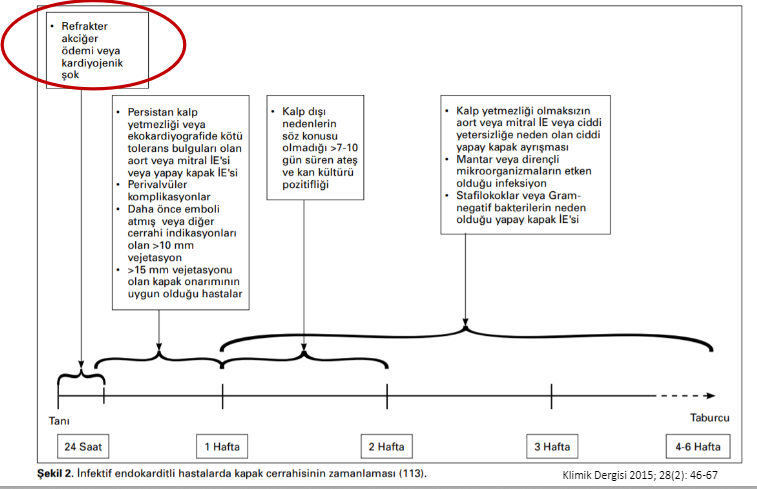 Xəstəxana sonrası təqib
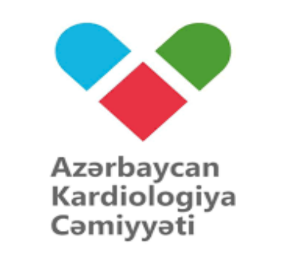 Evə yazılmadan öncə TTE
Ürək çatışmazlığı simptomları izah edilməli
Qızdırmalı xəstəlik olarsa ən az 3 qan kültürü alınmalı
Endokardit profilaksiyası izah edilməli
İldə 2 dəfə diş müayinəsi
Rekürren infeksiya üçün təqib (ilk 1 il)
1, 3, 6 və 12-ci aylarda poliklinika kontrolu
Kontrolda: xəstənin klinikası, TTE, ilk vizitdə qan kültürü
Nəticə olaraq...
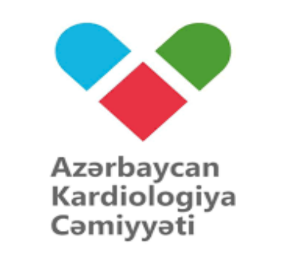 İE nadir amma yüksək mortalitəyə sahib vacib bir xəstəlikdir.
Riskli xəstələr “Endokardit komandası” tərəfindən referans mərkəzlərdə təqib edilməlidir.
Bütün səbəbi bilinməyən qızdırma hallarında İE-dən şübhələnilməlidir.
Diaqnozda qan kültürü olmazsa olmazdır.
TTE/TEE diaqnoz, müalicə və təqibdə ən yaxşı vasitədir.
Antibiotiklər əsas müalicə predmetləridir.
ÜÇ ən sıx görülən, ən mortal olan və təcili cərrahiyə lazım olan fəsadıdır.
Profilaktika sadəcə yüksək riskli xəstələrə lazımlıdır.
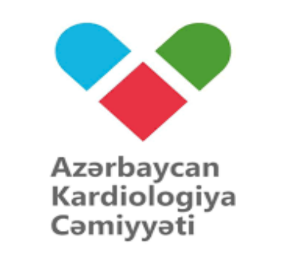 DİQQƏTİNİZƏ GÖRƏ TƏŞƏKKÜRLƏR
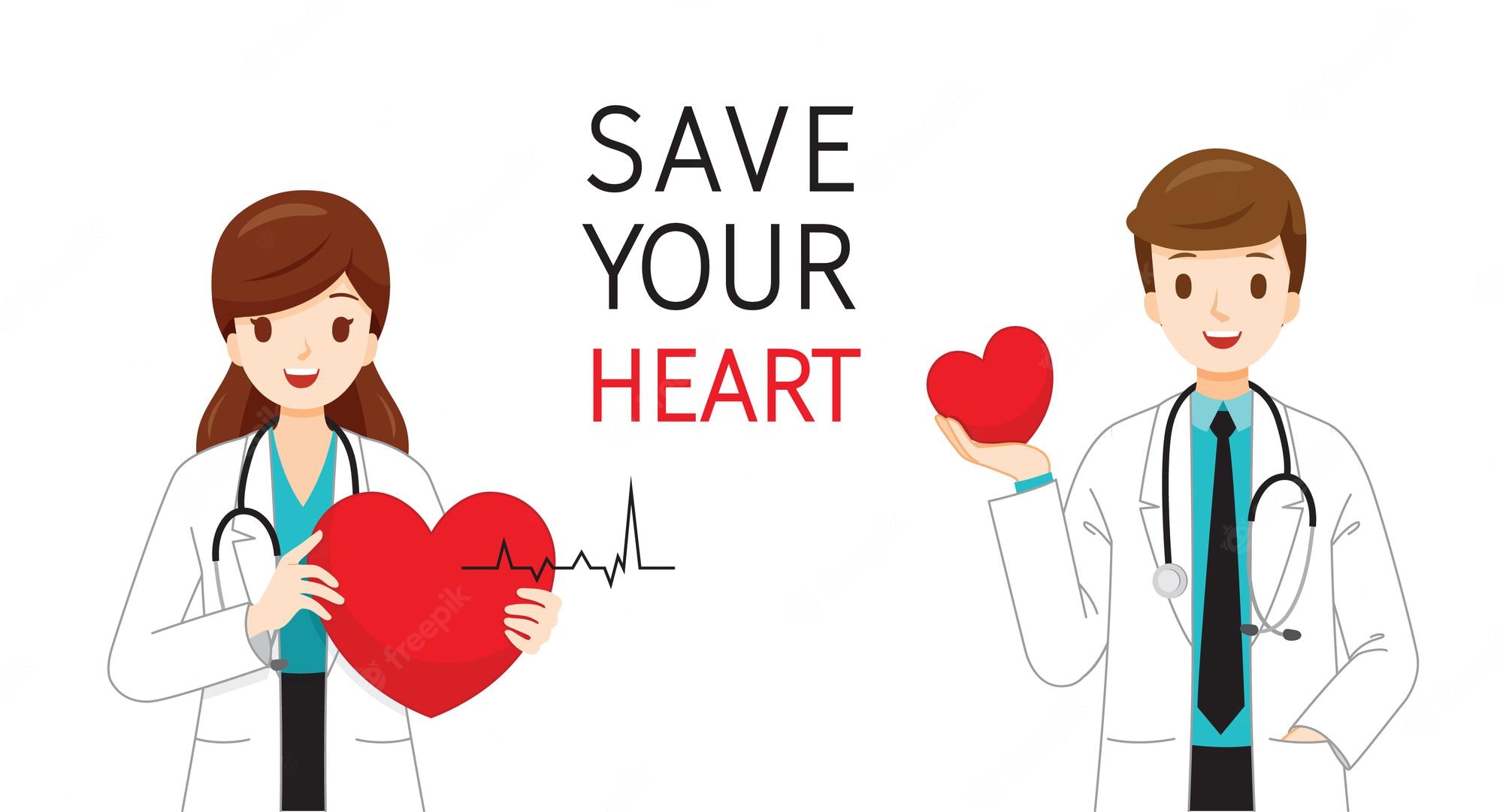